Правила Дорожного Движения
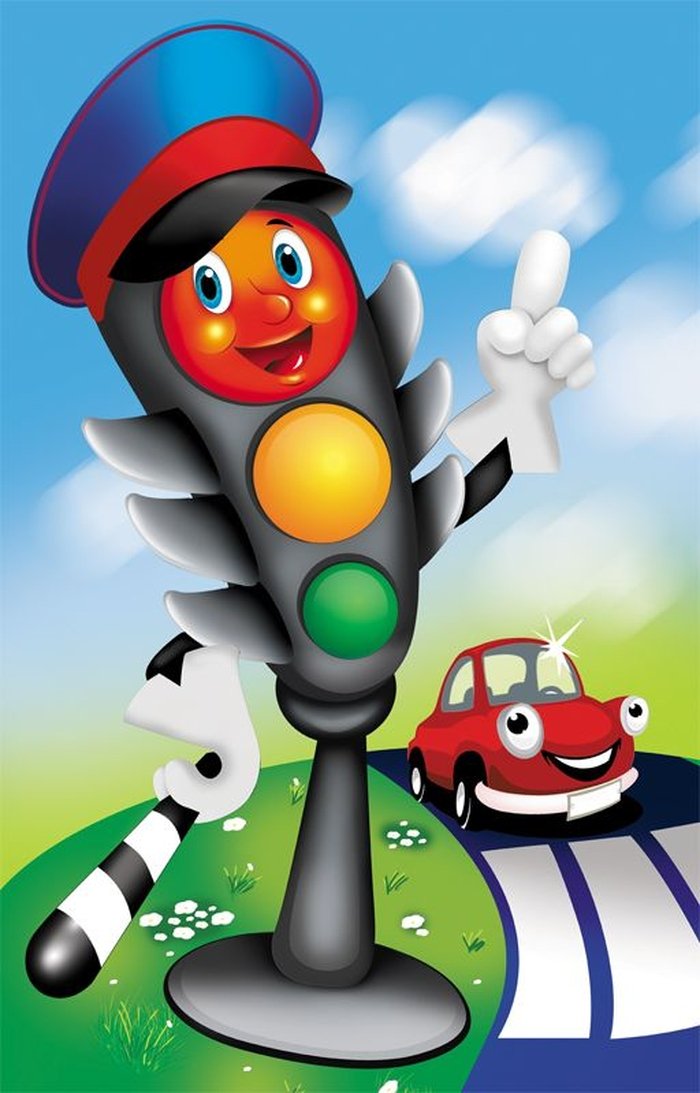 Светофор
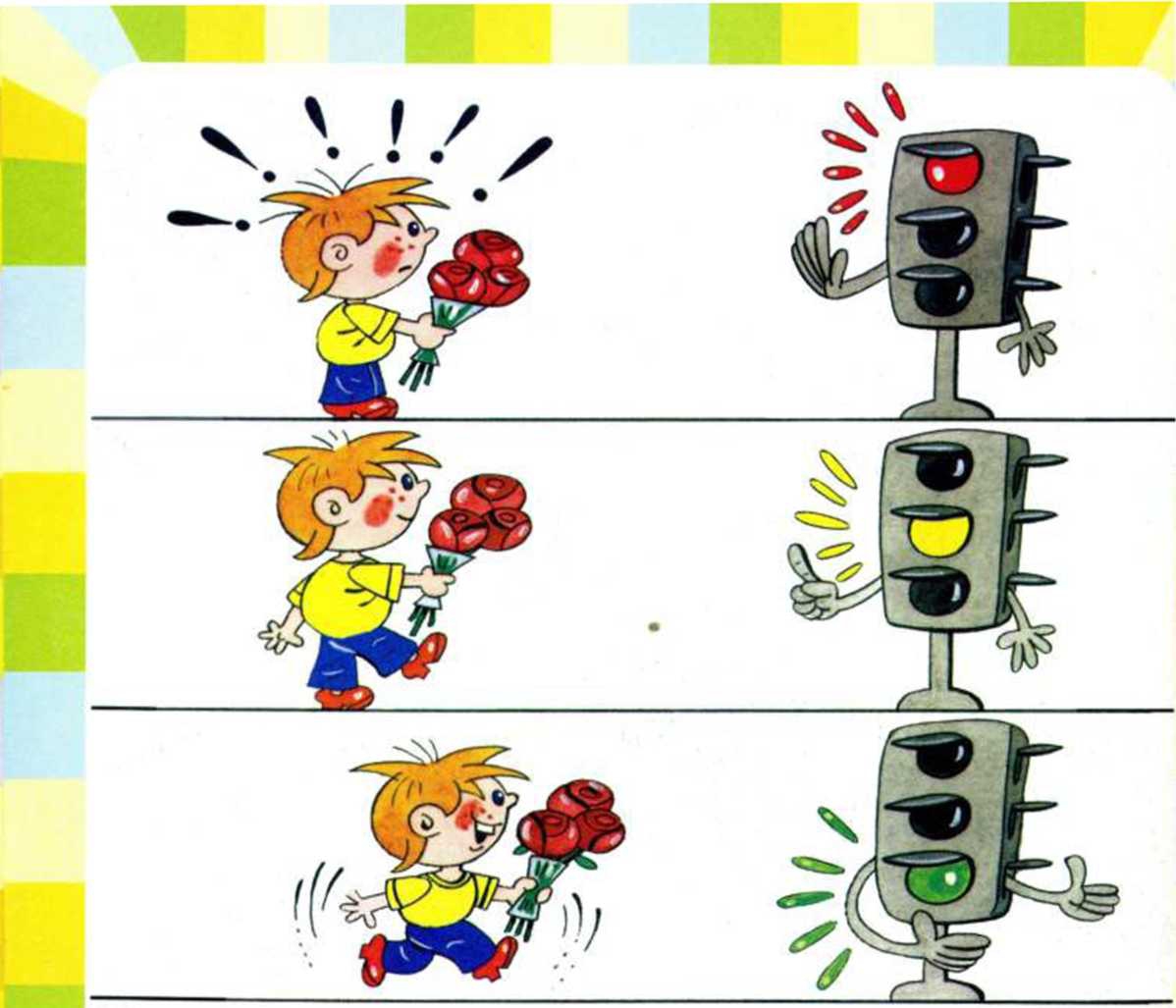 Пешеходный переход.
Широкая дорога – это проезжая часть. По ней ездят машины.
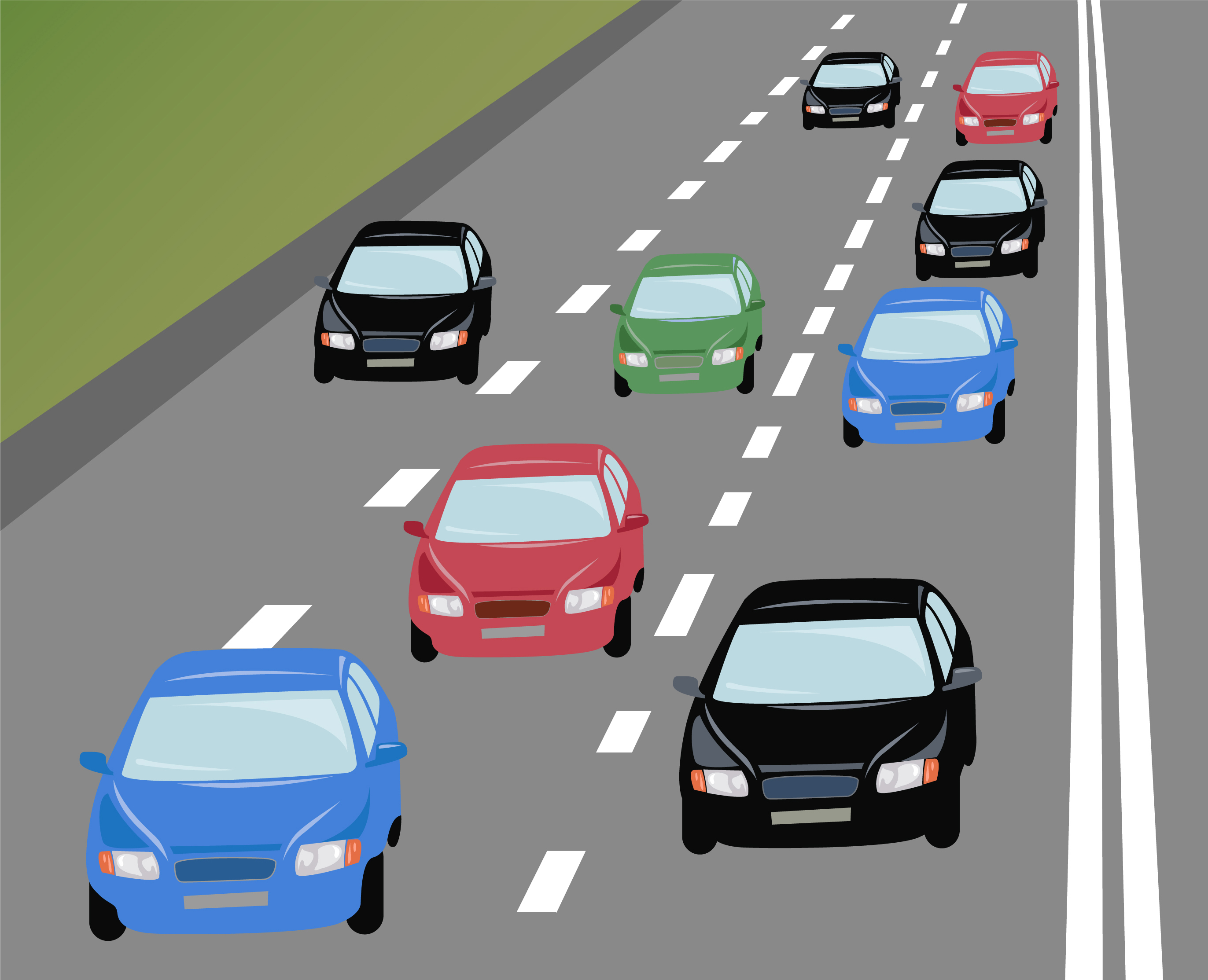 А это узкая дорожка – тротуар, по ней ходят люди.
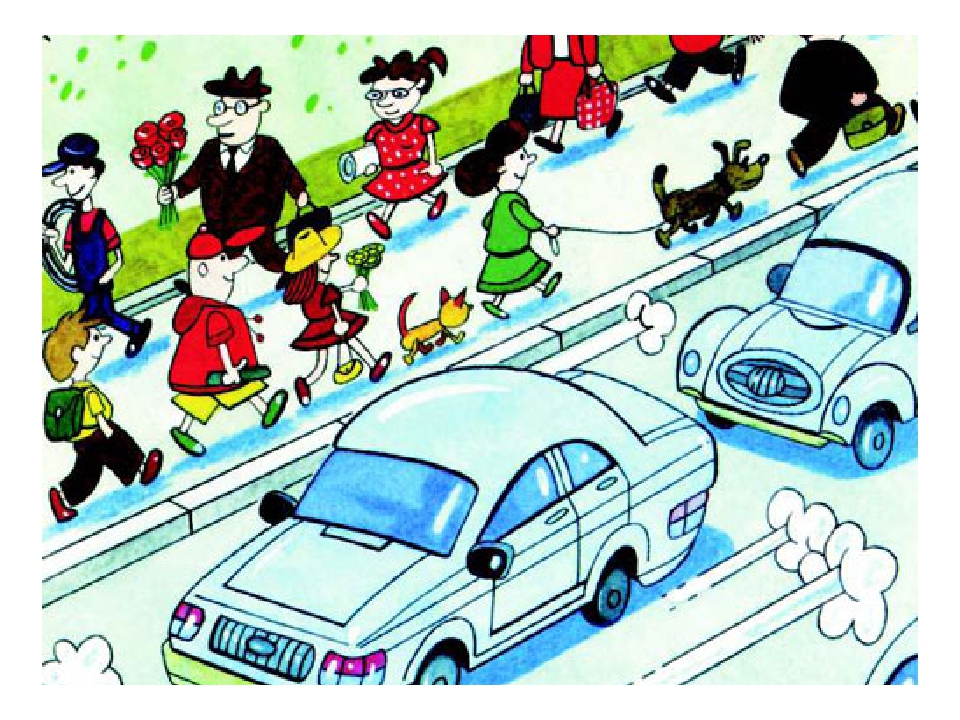 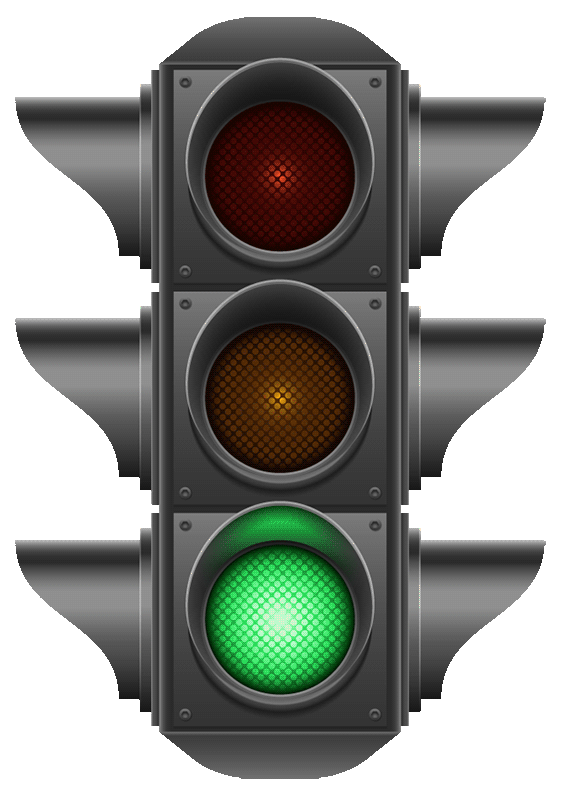